РЕНЕ  ДЕКАРТ  ТА ЙОГО СИСТЕМА КООРДИНАТ
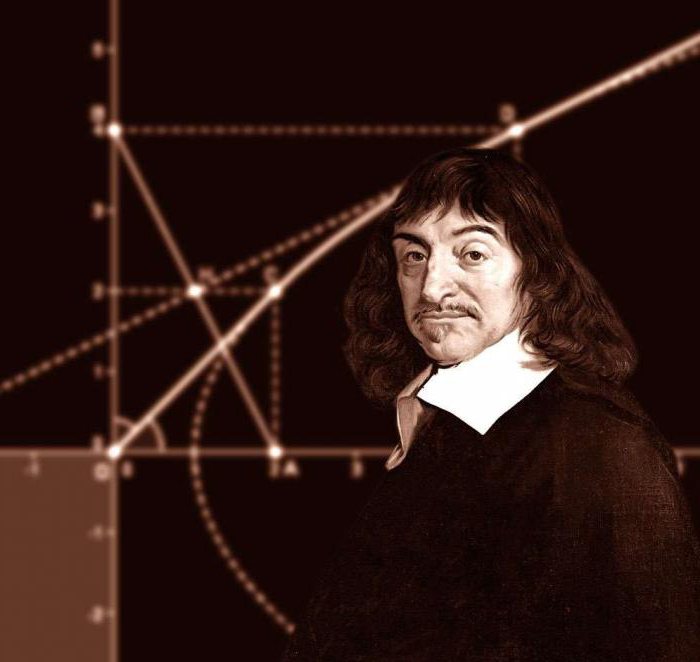 Пілготувала
Учениця 6 класу Берествської ЗОШ І – ІІІ ступенів
Соледарської міської ради
Донецької області 
Леленко Яна
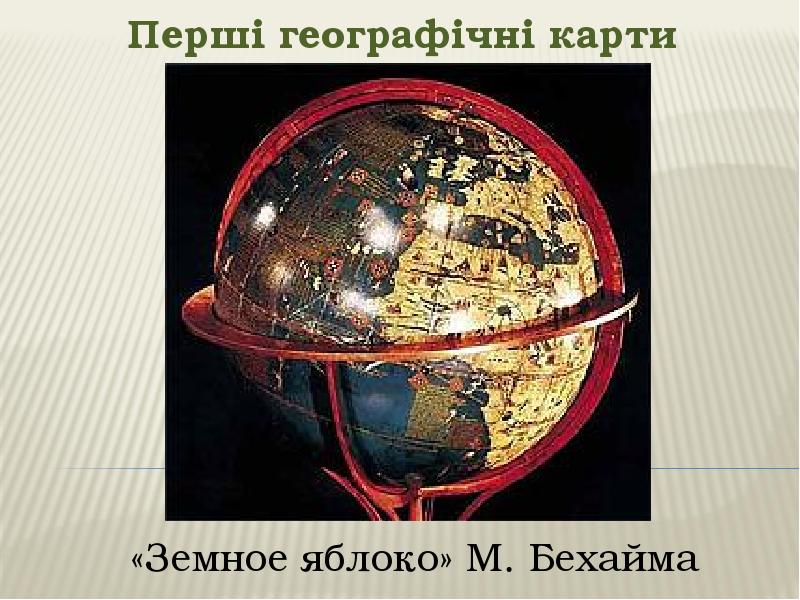 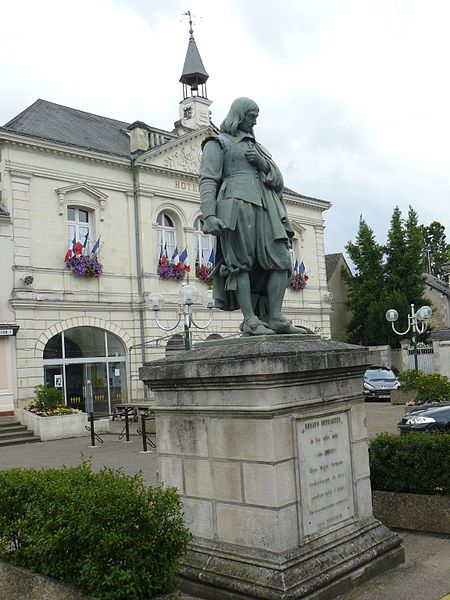 Народився 31 березня 1596 року в місті Лае, (зараз місто  Декарт) у Франції
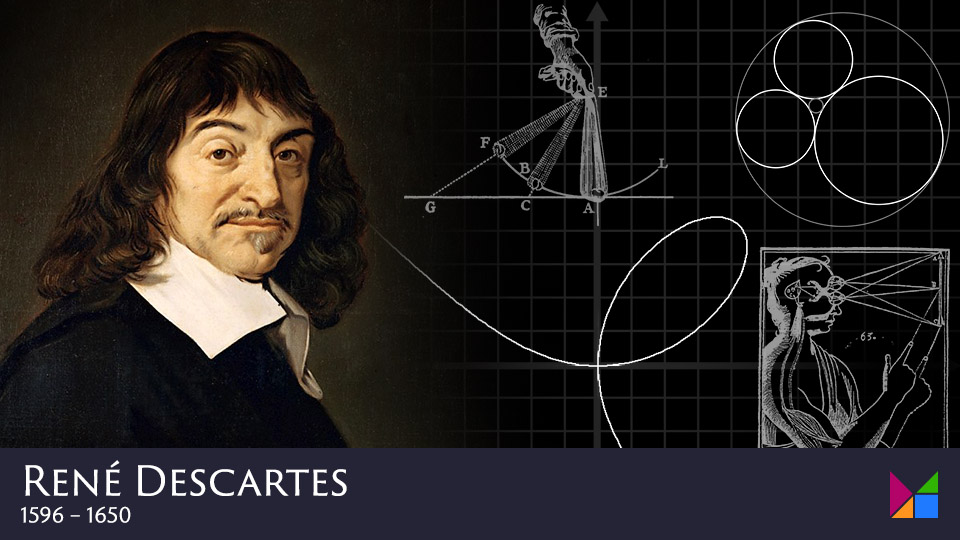 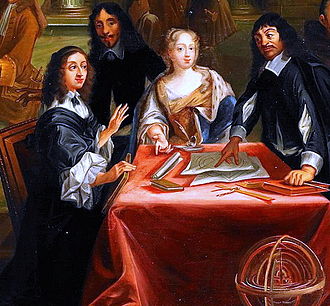 Рене Декарт з королевою Швеції  Христиною
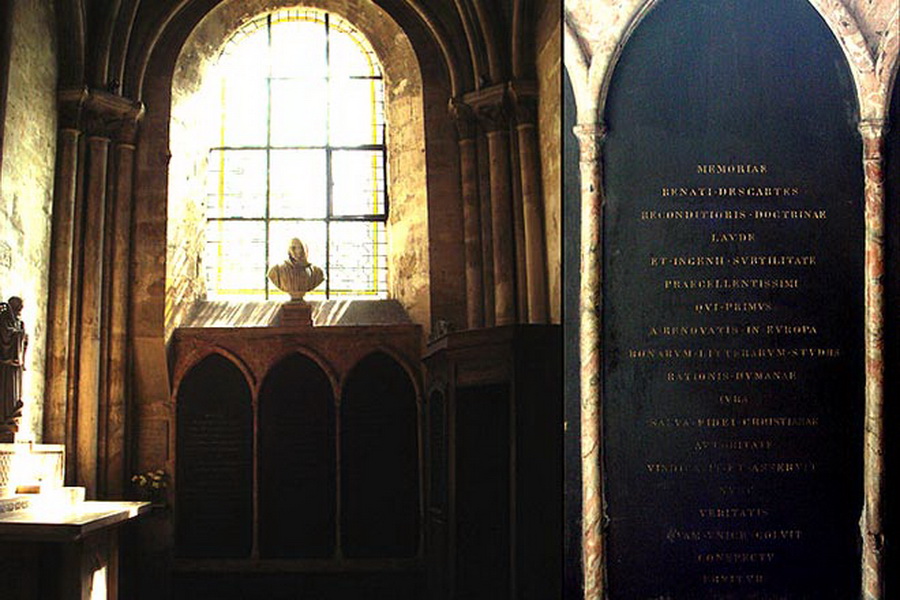 Місце поховання Рене Декарта
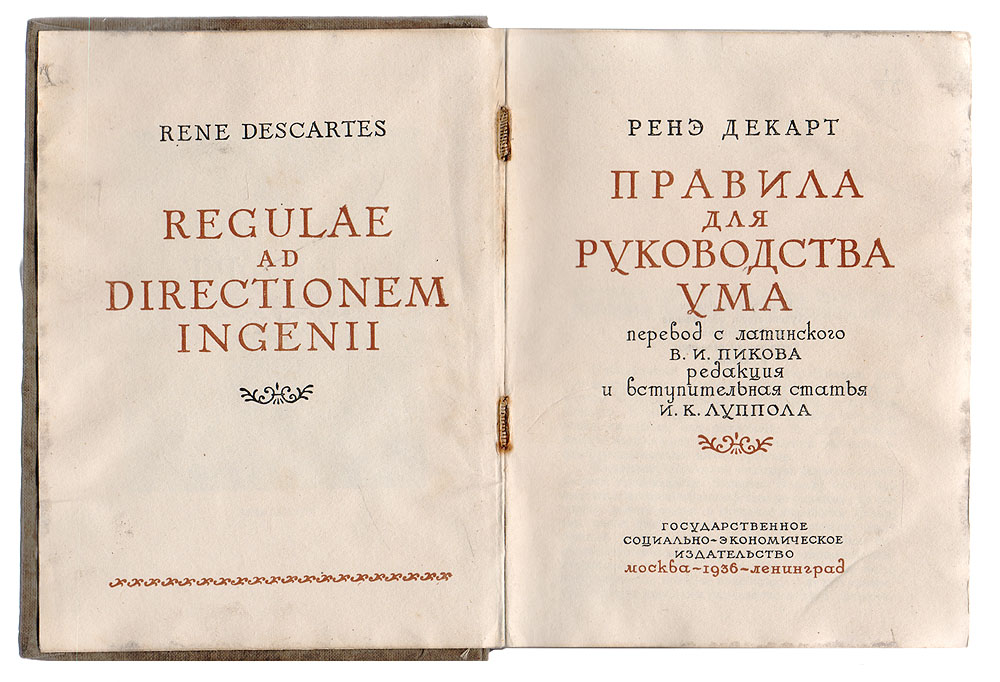 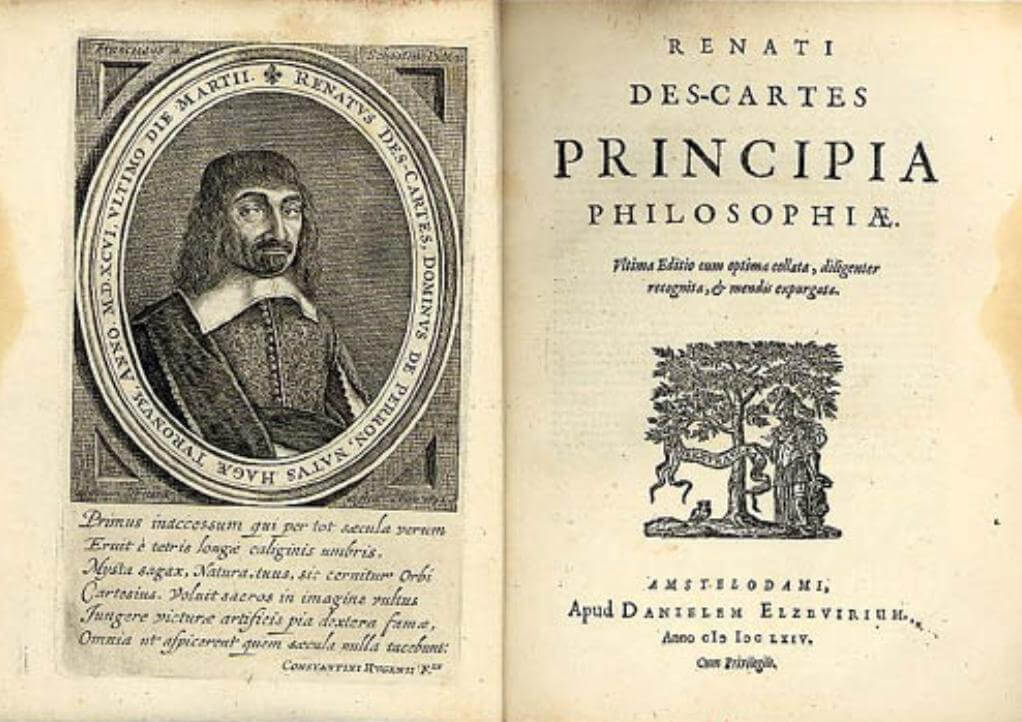 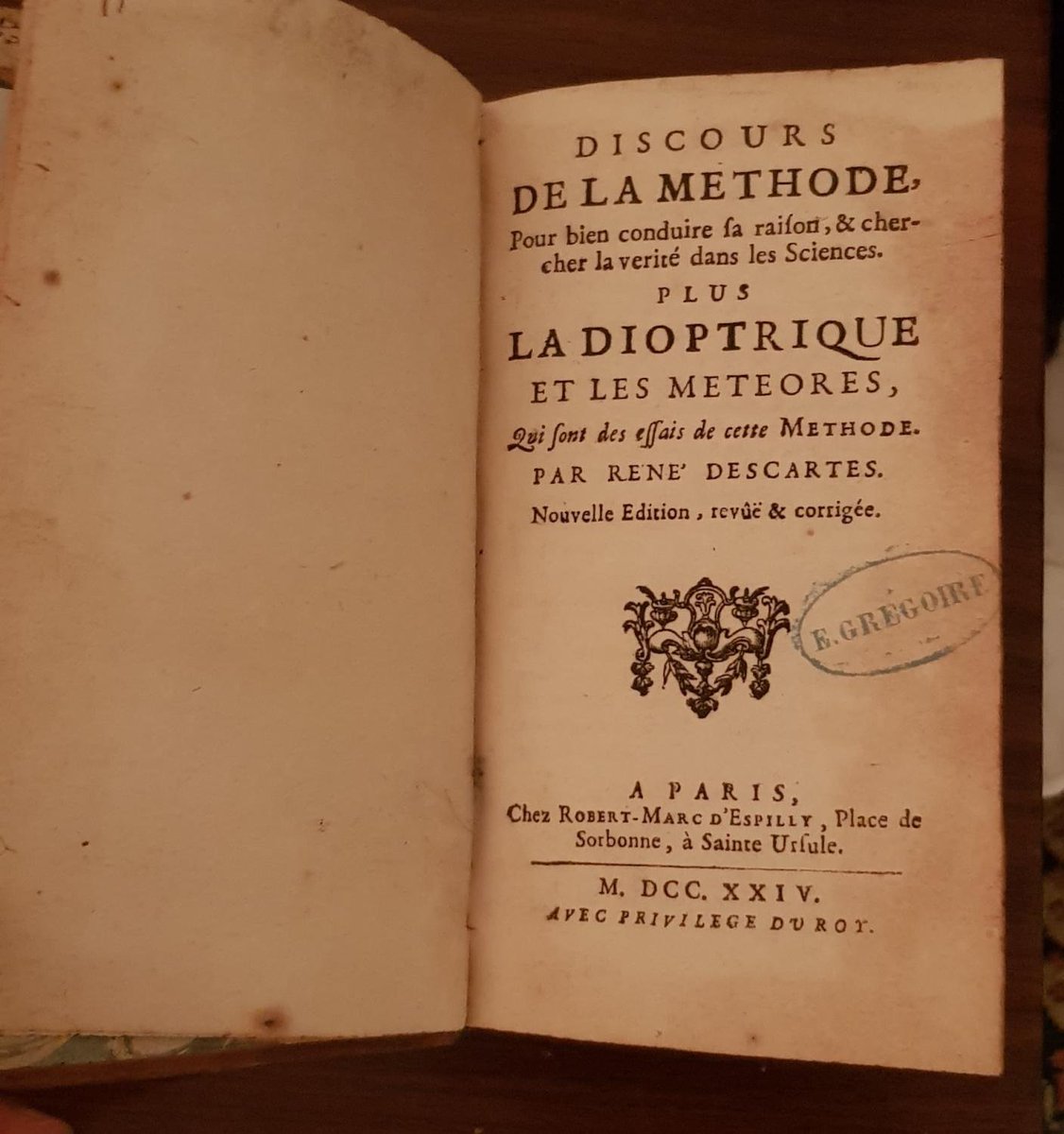 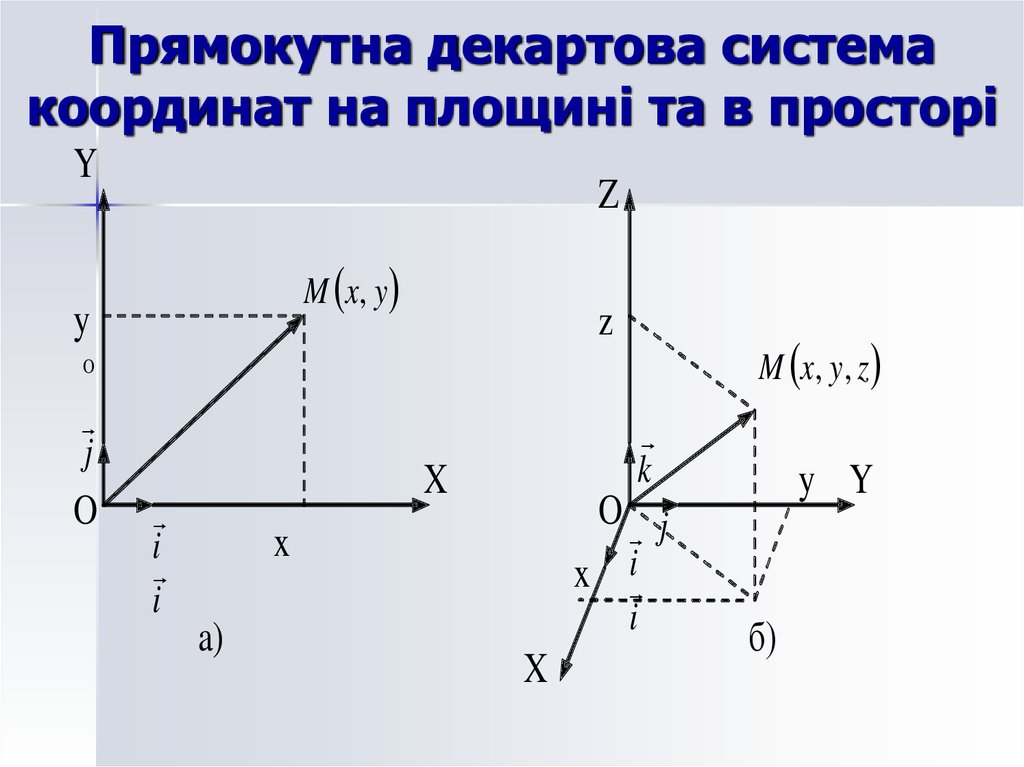 Дякую за увагу!